Iontově selektivní elektrody -ISE
M. Beňovská
Využití
Iontově selektivní elektrody(stanovení Na+, K+, Cl-)
Nepřímá potenciometrie

Jednotlivé ISE elektrody  
Elektrody integrované - integrovaná chipová technologie

Používají se v kombinaci s referenční elektrodou
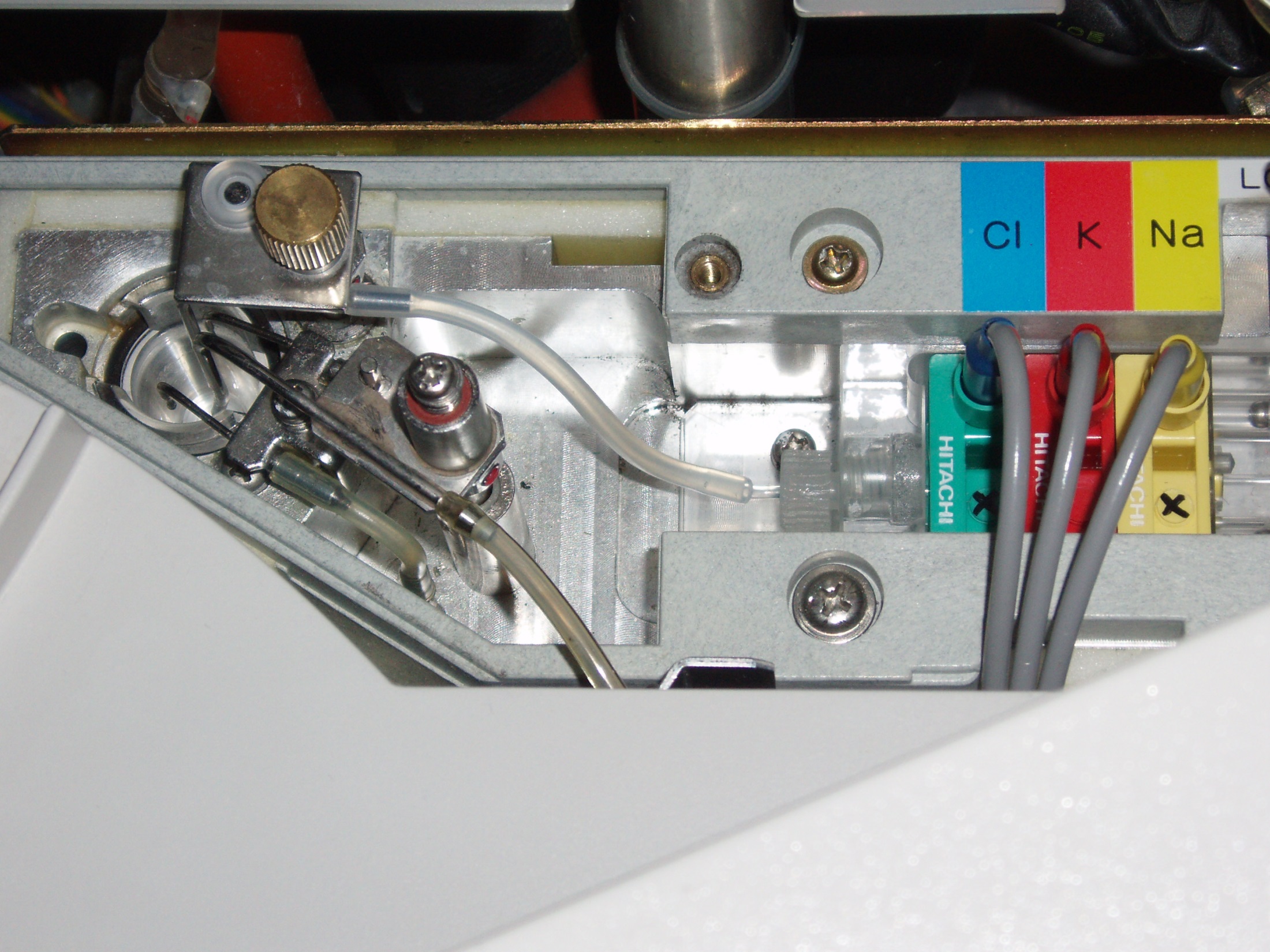 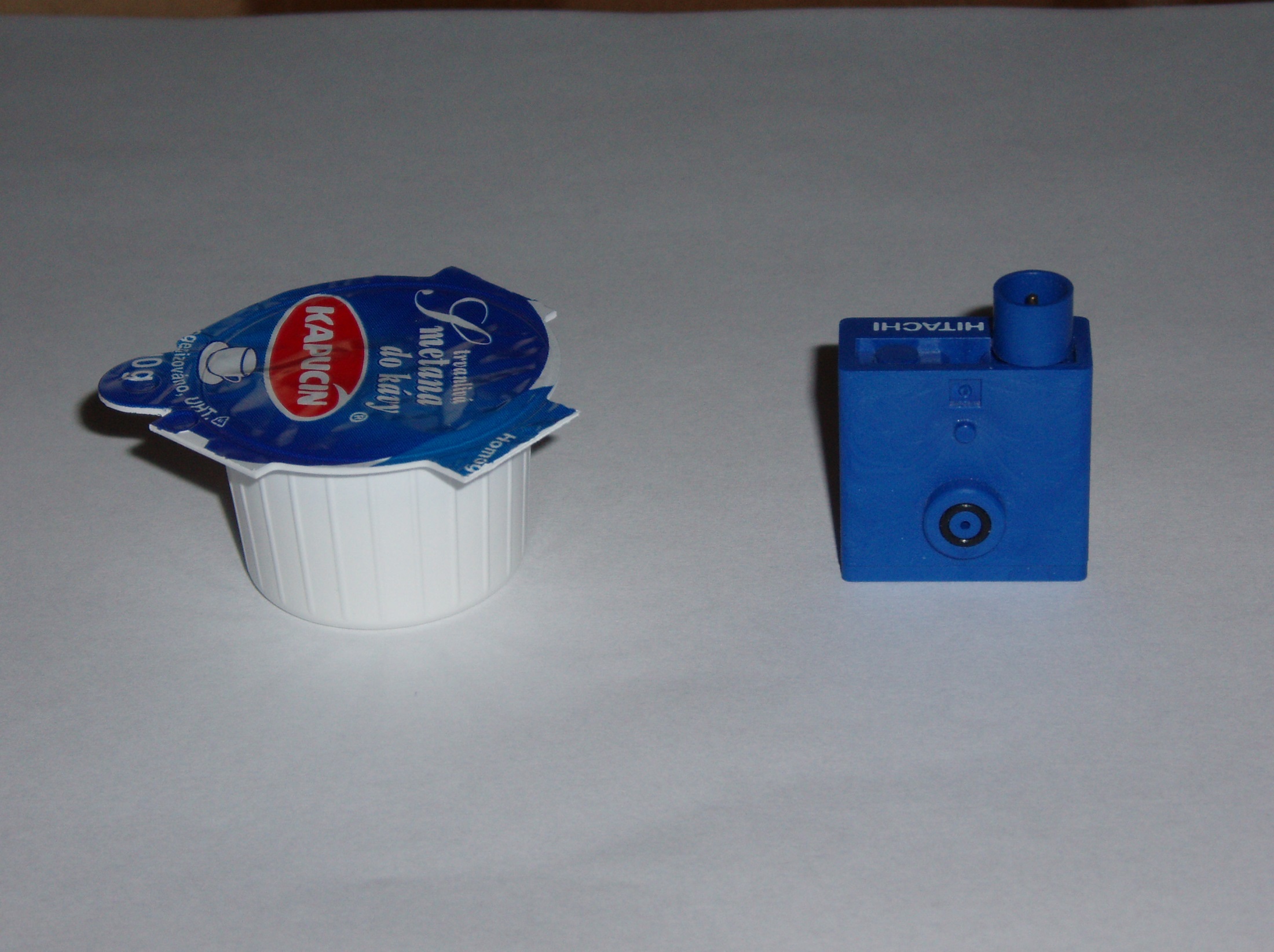 Iontově selektivní elektrody
Stanovení Na + :
skleněná sodíková elektroda
nebo crown éterový případně crown malonátový ionofor integrovaný do iontověselektivní plastové membrány (PVC, teflon)
Iontově selektivní elektrody
Stanovení K+ :
PVC membrána, v ní zabudován valinomycin (na principu iontové výměny)

Stanovení Cl- :
Polymerní membrána – v ní kvarterní amoniové soli 
Např. trioktylpropylamonium chlorid dekanol 
Membrána  zajišťuje iontovou výměnu solí z membrány s chloridovými ionty
ISE Attelica, Siemens
Progresivní
Reagencie vzhůru nohama – po výměně není třeba ISE prime
Výměna integrovaného chipu 1x za 14 dní
Výhoda – diluent s obsahem hovězího albuminu – proteinová 
                       chyba konstantní
Potenciometrie – nepřímá metoda
Výsledky odpovídají měření plamenovou emisní spektrofotometrií

Chyba způsobená přítomností proteinů a lipidů v plazmě (7%)

Naměřené hodnoty se počítají na celkový objem plazmy

Např.  koncentrace 145 mmol Na+/l bude ve vodné fázi (počítáme-li 93% vodné fáze) ve skutečnosti 156 mmol Na+/l

Negativní chyba známa po řadu let

S miniaturizací elektrod - přímá metoda  - neprosadila se